Park Homes Warm Home Discount Pilot and the emerging ECO
ALEO East Midlands meeting
10 June, 11-11.30
Mark Jenner
Communications and stakeholder manager, EESP
Some background….
The Warm Home Discount (WHD) and Energy Company Obligation (ECO) are two key UK government schemes to help tackle fuel poverty & reduce carbon emissions in Great Britain.

Both schemes are administered by Ofgem E-Serve from our offices in London and Glasgow and place obligations on energy suppliers over a certain size.

Ofgem E-Serve administers such schemes on behalf of the UK & devolved governments, and is increasingly autonomous from the rest of Ofgem.
The obligated suppliers
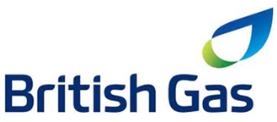 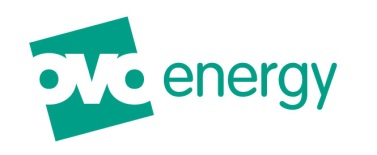 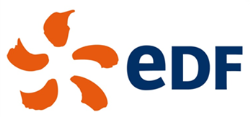 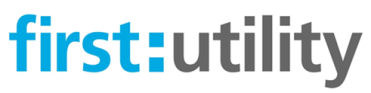 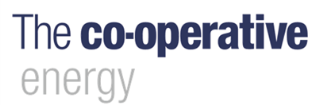 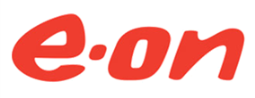 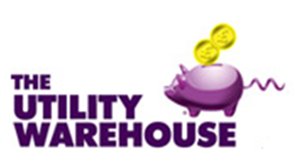 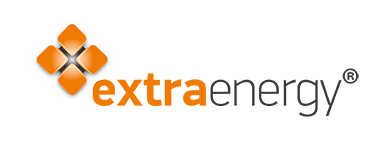 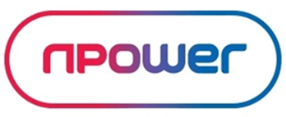 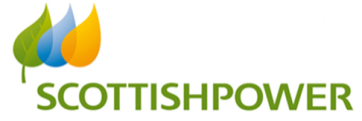 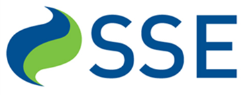 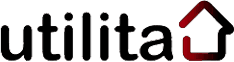 The Warm Home Discount scheme
The WHD obligates energy suppliers over a certain size to provide direct and indirect support to those in or at risk of fuel poverty in Great Britain.

It came into effect on 1 April 2011 and has provided over £1.4 billion to date with  around £320m last year (2015/16).

Around 90% of support delivered under WHD is in the form of £140 rebates on customers’ electricity bills.  

Within the Industry Initiative element suppliers can spend a maximum of £30m per year on other forms of support to benefit fuel poor and vulnerable households.

Spending on IIs has ranged from £20.1m to £22.3m each year over the first four years of the scheme.
Elements of the WHD scheme
Core Group
Targeted to pensioners on  Pension Credit
Identified through data sharing between DWP and suppliers

Broader Group
Mandatory Criteria –  low income benefits  or low income (working or child tax credits) AND vulnerability e.g. child under 5 or a disability
Suppliers can also develop their own additional criteria but must follow the proxy of low income and vulnerability

Industry Initiatives 
Supplier funded projects to assist those in or at risk of fuel poverty.
Limited to specific activities - debt advice and assistance, energy efficiency measures, benefit entitlement checks, energy advice and training persons to give energy advice, and rebates for park home residents. (Schedule 4 of the legislation).
Industry Initiatives: Park Homes
In Scheme year 5 (2015-16), DECC introduced the option for suppliers to provide rebates to residents in park homes. 

Previously, park home residents were unable to access support under the scheme, since they don't tend to have the same direct relationship with energy suppliers as other domestic energy consumers.

A pilot scheme was introduced in autumn 2015 which initially looked to provide around 1000 rebates to residents of park homes who met the Core or Broader Group eligibility criteria.  These were delivered as cheques rather than a debit on bills. 

DECC have said they would review the success of the pilot scheme and make necessary adjustments. Should the pilot scheme be popular and effective, DECC have stated they would encourage suppliers to provide more funding in future years.
Industry Initiatives: Park Homes
Why park homes? 
At the last census (2011), almost 160,000 people were reported to be living in approximately 84,000 park homes across 2,000 sites in the UK.  

Park homes can be thermally inefficient and more expensive to heat. Heating is also usually through electricity or LPG which are more expensive forms of energy. 

Those living in mobile homes are often older, and likely to be vulnerable during cold weather. Average monthly incomes are also believed to be around a third of the UK average. 

These residents also don’t tend to benefit from the ECO scheme (208 park home EWI)

Who was involved?
7 suppliers financed the pilot, and Charis Grants was the chosen delivery partner and assessed applications and issued the rebates. 

The communications and referrals were supported by Home Energy Scotland and the National Association of Park Home Residents.

Charis targeted specific sites across GB including in England, Scotland and Wales.
Anecdotal feedback
It was initially relatively difficult to engage with some residents as there was scepticism about offers of ‘free’ assistance. 

There was a targeted campaign to write to eligible individuals, and encourage them to visit the application site online or to call the helpline. The majority of people applied over the phone rather than online. 

The vast majority of cheques sent have been redeemed. 

This II saw a number of suppliers working together which acted to mitigate risks and helped get the pilot up and running. 

Better than expected results also allowed the scheme to expand with another supplier becoming involved near the end.
How will WHD evolve?
The UK government confirmed WHD will be extended until 2020-2021. DECC issued a consultation on the future policy direction, which has now closed.  We anticipate their response in July.

DECC’s consultation proposed minimal changes to the scheme next year (2016/17), keeping the eligibility for the Core and Broader Groups and the amount of the rebate the same.

They proposed the idea that suppliers have the option to achieve part of their Industry Initiatives spend through contributing to a central pot of funding. 

Broader changes to the scheme in 2017/18 – making better use of data sharing to find those most in need. 

Spending on debt assistance has increased from 58% of the total Industry Initiative spend in year 1 to 72% of spend in year 4. Therefore government proposed a cap of 50%.  This could mean more support for other IIs.
How will WHD evolve beyond next year?
The Core Group involves the sharing of government data such that those eligible receive the support without having to proactively do anything.  Over a million pensioner households receive WHD rebates in this way.

Relying on citizens to apply for support can result in some people missing-out, and often these are the most vulnerable.

In the Cabinet Office’s consultation on the Better use of data in government they proposed ‘a new measure that would allow a wider group of citizens to benefit from automatic energy bill rebates for the first time. In particular, low-income citizens of working age and families with children.’

The data sets could include HMRC tax credit data and basic property characteristics data held by the Valuation Office Agency and DECC, and data relating to homes off the gas grid.
And ECO….
The Energy Company Obligation (ECO) is the UK government’s domestic energy efficiency programme. It replaced the CERT and CESP programmes.

The first iteration of ECO (ECO1) ran from January 2013 to March 2015. The current ECO Scheme (ECO2) runs from April 2015 to March 2017. 

The UK government has announced that from April 2017 ECO will be replaced with a new ‘cheaper energy supplier obligation to reduce carbon emissions which will run for five years.’

Under ECO, larger energy suppliers fund the installation of energy efficiency measures in British households.

Each obligated supplier has an overall target based on its share of the market. This consists of a number of obligations some of which direct support at particular groups of people…
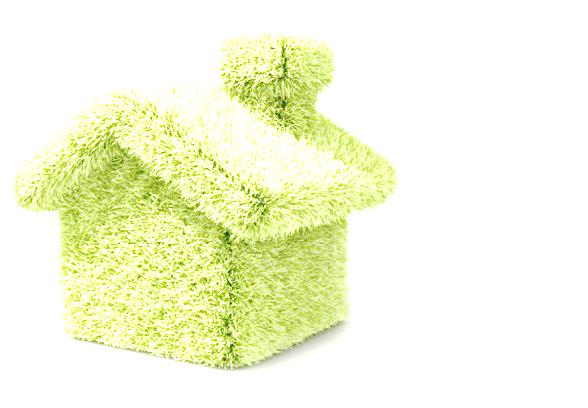 Eligibility for support
ECO consists of a number of obligations designed to assists its twin policy aims: to reduce carbon emissions from the domestic sector, and to assist those in fuel poverty. 

Under the Affordable Warmth Obligation (aka HHCRO) you qualify for support if you are in receipt of a range of benefits such as Pension or Child Tax Credits. You must own your property or rent it privately and have the owner’s permission to do the work.

Under the Carbon Saving Community Obligation (CSCO) suppliers promote the installation of insulation measures and connections to district heating systems for: areas of low income; people receiving certain benefits and living in private domestic premises; vulnerable households in rural areas.

Finally under the Carbon Emissions Reduction Obligation (CERO), obligated suppliers must promote ‘primary measures’, including roof and wall insulation and connections to district heating systems. Other ‘secondary measures’, which improve the insulating properties of a premises can also be installed at the same premises as primary measures.
How will ECO evolve?
We know the UK government is due to consult shortly on the evolution of ECO. 

In 2015 they stated that: The current ECO runs until March 2017. This will be replaced from April 2017 with a new cheaper energy supplier obligation to reduce carbon emissions which will run for five years. The changes will mean that on average 24 million households will save £30 a year on their energy bills from 2017. 

The scheme will have a value of £640 million per year and look to achieve the manifesto target of insulating 1 million homes.
How will ECO evolve?
From 2017-18 there is likely to be a transitional year where a number of changes will be made to the existing scheme, with targets proportionately extended. ‘Deemed scores’ for ECO measures may be introduced.

"We are focussing it more on the fuel poor than it has ever been before in order to really focus it where it is needed most” Amber Rudd on ECO, Jan 2016

Following the transitional year, a new scheme will be introduced which will seek to make better use of government data to help identify fuel poor households in greatest need of support. 

Government acknowledges that the targeting of support could be revised to better support those in fuel poverty.
What about ‘deemed scores’?
On 27 May we published an ECO consultation on ‘deemed scores.’ This sets out our proposed approach to implementing a system of deemed scores for use in the ECO scheme from 1 April 2017. Deemed scores will only be introduced into ECO if, following a public consultation, DECC make the policy decision to do so. 

Under the current scheme, carbon and cost savings are calculated using the Standard Assessment Procedure (SAP) which requires a whole house survey in order to collect the numerous data inputs relating to the property where a measure is to be installed. This approach results in measure savings which are bespoke to the property in which the measure was installed.

A move to deemed scores simplifies the process by removing the need to collect the data required for a SAP assessment, and removes the layer of complexity associated with making the relevant measurements.
What about the other changes?
The changes in 2016/17 may include deemed scores but in the absence of a government consultation we are unsure of the proposed changes. 

 “In this parliament, we are hoping to link ECO much more specifically to fuel poverty, so that we ultimately have just one measure on ECO, which is a fuel poverty measure, in 2018.” Lord Bourne


DECC have stated their desire to reform ECO so that it better targets those in fuel poverty, with organisations like local authorities taking a greater role in identifying those eligible for support. 

We expect a government consultation on the extension to the scheme this summer.
Other Ofgem work to support fuel poor
As an organisation we maintain a strong focus on encouraging people to switch energy suppliers to make use of the best value tariffs out there. 

Customers on expensive standard tariffs could save £325 by switching to the cheapest fixed deal;
Switching rates continue to increase, with half of all switchers choosing independent suppliers;
We are concerned about lack of competitive deals for prepayment customers.  “The CMA’s proposed prepayment tariff and other measures we are taking would improve this situation, and we are considering whether further action is needed.“

And the CMA has proposed an Ofgem-controlled database which will allow rival suppliers to contact domestic and microbusiness customers who have been stuck on their supplier’s default tariff for 3 years or more with better deals.